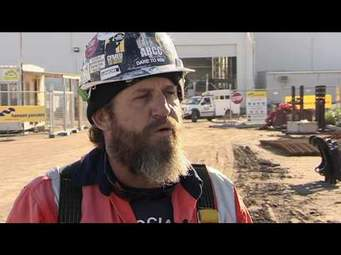 Worker representation in the Australian construction industry – the importance of retaining independent representation in health and safety
Presentation to ILERA European Regional Congress, Milan, Sept 2016
 
Elsa Underhill, Deakin University, Melbourne Australia
Michael Quinlan, UNSW, Sydney Australia
Emma Wadsworth & David Walters, Cardiff University Wales UK
Overview
Overview of construction industry safety, context for study
Study methodology
Findings
Safety outcomes: Data on injuries, hazards and enforcement
Explaining the outcomes: Focus group and interview data
Conclusions
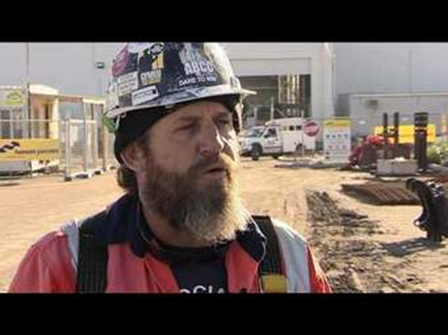 Our study: Safety outcomes & HSR activities in Victorian construction industry
Construction industry is hazardous 
4th highest serious injury incident rate (14.7 per 1000 compared to 9.8 for all industries)
6th highest incidence of fatalities (excl. disease based fatalities)
Victorian construction industry is safer than other states (13.2 serious injuries per 1000)

Construction industry union (CFMEU) has come under concerted attack from Federal Government in Australia 
A construction industry enforcement agency has aggressively prosecuted CFMEU union officials (& occasionally members) since mid 2000s
Royal Commission investigated union activities in the construction industry (& other industries) 
Small numbers of builders have become more aggressively anti-union, including not allowing CFMEU OHS representatives on site

Construction industry union 
Has retained an active network of OHS representatives notwithstanding political and legal attacks
Our study: methodology
Safety outcomes identified by OHS inspectors on 94 construction sites in Victoria
Minimum site value A$10 million 
Projects commencing July 2009 – June 2014
50% with a union OHS representative; 50% without – matched by size and construction type
446 inspector reports from 94 sites

OHS inspectors attend construction sites when: 
Serious incident has occurred – eg. Injury, fatality, near –miss (such as falling objects, plant/machinery failures) – must be notified
At request of worker, member of public concerned about unsafe practices
As part of ‘strategic programmes’ of WorkSafe Victoria (statutory OHS agency)
Any other time when the inspector is concerned about safety on the site

OHS Inspectors visit construction sites when:
Quantified high risk hazards irrespective of whether an injury occurred (includes near-misses)
Quantified steps taken by OHS inspectors to improve compliance with OHS laws & regulations

Activities of HSRs
3 focus groups of HSRs – 26 participants (av. 22 yrs in industry, 13 yrs as HSR)
Semi-structured interviews with OHS officials and OHS inspectors

Disadvantages:
Limited to information obtained whilst visiting sites – what happens between visits? Not all serious incidents are likely to be reported to WorkSafe Victoria, notwithstanding legal obligation

Advantages:
Not limited to injury counts or workers’ compensation claims
Based on independent appraisal of hazards by inspectors
Gaps in inspector data supplemented by focus groups
HSRs (OHS worker reps) in Victoria
Recognised role under the Occupational Health & Safety Act 2004
Protected, in law, from adverse action by employers (eg. Dismissal, discrimination etc.)
Elected by workers – typically one per construction site
Functions:
Inspect workplace
Accompany an OHS inspector
Issue Provisional Improvement Notices – stop work when serious risks associated with breaches of the OHS Act
Bring in outside assistance to help perform functions
Employers must permit paid time off work to attend approved OHS courses
Employers obliged to provide HSRs with information relating to employees’ OHS

OHS Committees - typically one per construction site, representing major trades, HSR, and management reps (eg. Site supervisor, engineers). Majority must be workers
Sample of 94 matched construction sites
Type of construction project
A$ Value of Sample sites
Findings: sites with union HSRs have fewer and less severe injuries – but note very small numbers
Number of injuries
Severity of injuries 
(no. of injuries)
52 injuries across all sites
21 injuries on sites with union HSR
29 injuries on sites without union HSR 

NB: not all injuries were workers’ comp injuries
Sites without union HSRs appear to underreport injuries
Severity of injuries & under-reporting
Type of injuries
Confirms severity of injury on sites without a union HSR

Absence of sprain injuries for sites without a union HSR indicates relatively minor injuries are not reported to government agencies
n =21 for union sites; n = 29 for non-union sites
High hazard risks occurred less often on union HSR sites  - 28% of union sites had a risk  of falling from a height identified  once over the project, compared to 34% of sites without a union HSR
Risk of fall from height (n= 41)
Similar pattern evident for risks associated with:
Contact with electricity
Faulty, poorly maintained guard rails/barriers
Inadequate scaffolding
Slips, trips & falls
Faulty electrical supplies and tools
Risk assessments & appropriate safe work method documentation more common on union sites
Hazards resulting from lack of risk assessment (n=49)
Hazards resulting from mismatch of practice & documentation (n=21)
Improvement notices issued more often on sites without a Union HSR
Improvement notices issued per site (n=34)
Improvement notices are issued:
When there is an immediate risk of serious injury
When a serious injury has already occurred and the hazard remains
Prevent further work from taking place until the risk/hazard is rectified
19% of union sites had one improvement notice issued compared to 13% on non-union sites
14% of non-union sites had multiple improvement notices issued
29% of non-union sites in total had improvement notices issued
Sites with union HSRs better informed on industry standards & regulations
Inspectors provided advice (n=32)
Worksafe inspectors repeatedly advise site managers without union HSRs about legal standards & regulations
Explanations of outcomes: characteristics & activities of HSRs
High level of OHS knowledge / skill: All HSRs complete 234 Hours of OHS training when they commence role, & continue to maintain and upgrade skills (provided by Union)

HSRs are also shop stewards: Safety is safety … I don’t need to confuse those things… if they are in breach of safety, then they’re in breach.

Large sites have full-time HSRs:
As full-time reps, we walk the job everyday… we do it constantly, we walk around, pull up, stop things, on a constant basis to keep that level of safety up and to abide by their SWMS (safe work method statements) … and we do that 6 days a week.

Understand legal obligations imposed on employers - & use in achieving improvements

Pro-active: 
Construction goes through phases… it’s all a matter of thinking about what’s coming up rather than dealing with it when it’s a problem.
If they are going to import a product from overseas, they need to give you, before that product is used, they should be giving you the paperwork to says what it consists of…  
“Site management don’t manage safety, we do”
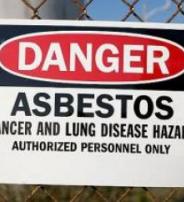 Explanations of outcomes: resistance & trade union support
Union provides on-call expertise, particularly important for contested issues 
There’s good support all round. Someone knows the answers to your questions and they’ll direct you to that person and you’ll get that information
Sense of reassurance, can get advice and support when you need it

Increases bargaining power of HSRs
The bosses don’t want you bringing them (union officials) out. They want it sorted out on site because they know it turns to shit if you bring them out…

High level of confidence in dealing with management derived from:
Awareness of  their ability to successfully challenge managers who have lesser knowledge/skills in OHS
Awareness of the union’s willingness to back them in contested action (such as preventing work from continuing/commencing) 

A lot believe they don’t have to consult with you. It’s not til you bang them up a couple of times then they go ‘oops we need to consult…’ in the long run, it saves them time, saves them money and it’s a lot safer
If you have that mutual respect (with employers), you get along … but there is that line in the sand. We expect them to be up front and honest with us. We’ll give them the same courtesy, try and be civil, but there are some that take that relationship for granted and will try to hide something from you, and that’s when you go, ‘you know what, you’ve just crossed the line in the sand’ and now it’s all on….. that’s when the other side of us come out.
Contrast with HSRs on non-union sites:
When I was working at a non-union site, I had no one to go to, I had no one behind me. Whereas now, I know I can ring my organiser. Half the time you don’t even need them to come out, it’s just that reassurance. “I’m doing this. That good? Yep, no worries. Hang up.
A lot pf the non-union builders just make you out as the bad guy, just trying to slow the job down when all you’re trying to do is actually make sure everyone goes home at the end of the day
You’ve got guys on your side but you’ve got no back up behind the scene
Hung out to dry more often
Conclusion: a contested terrain where union support is critical
Data from 94 construction sites confirms positive impact of union HSRs
Reduce severity of injuries
Reduce frequency of hazards
Better informed about safety standards, ensuring work practices match documented safe practices
‘Repeat offenders’ less common
Largely replace government OHS inspectors


Effectiveness:
Union support is critical
Training
External expertise 
On-going moral and practical support
Threat effect